Наш родной город Лихославль

Выполнила: Васильева Ю.С.
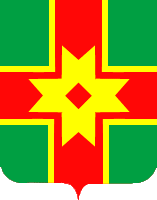 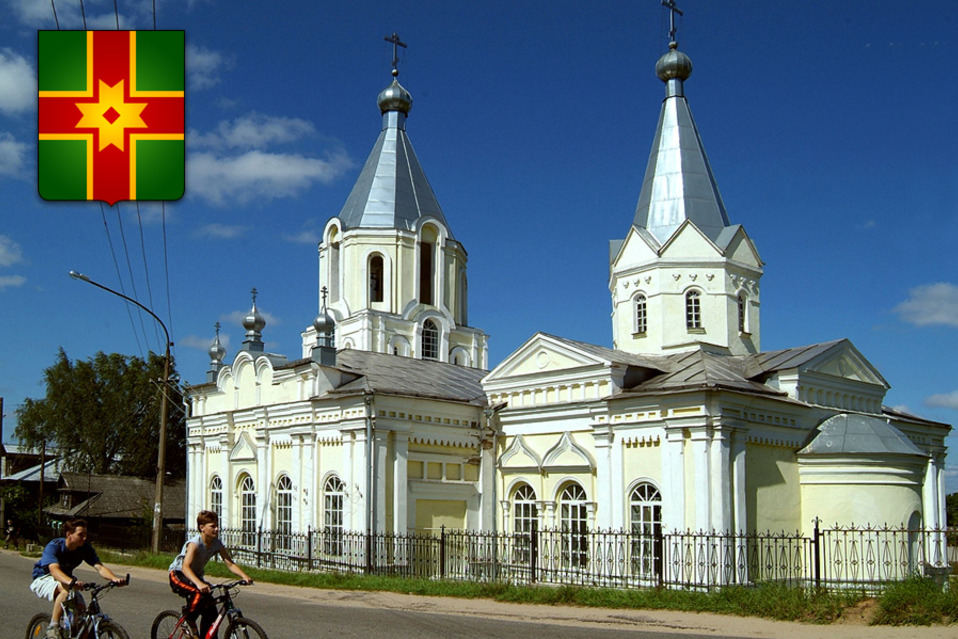 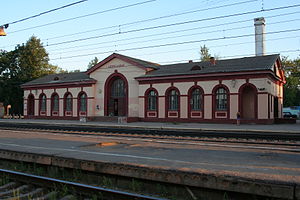 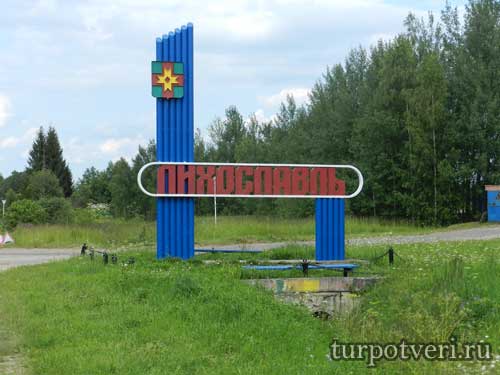 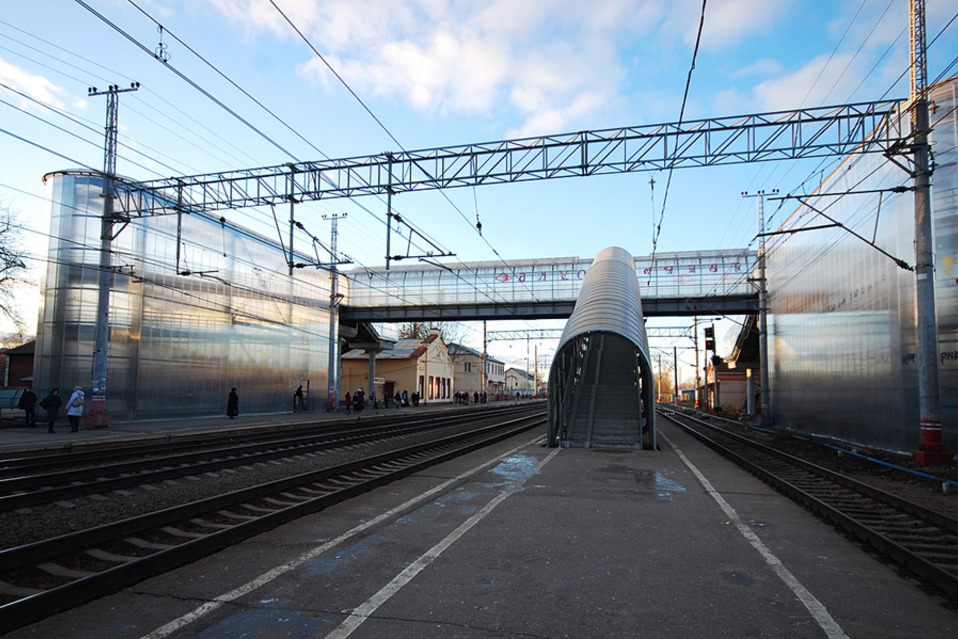 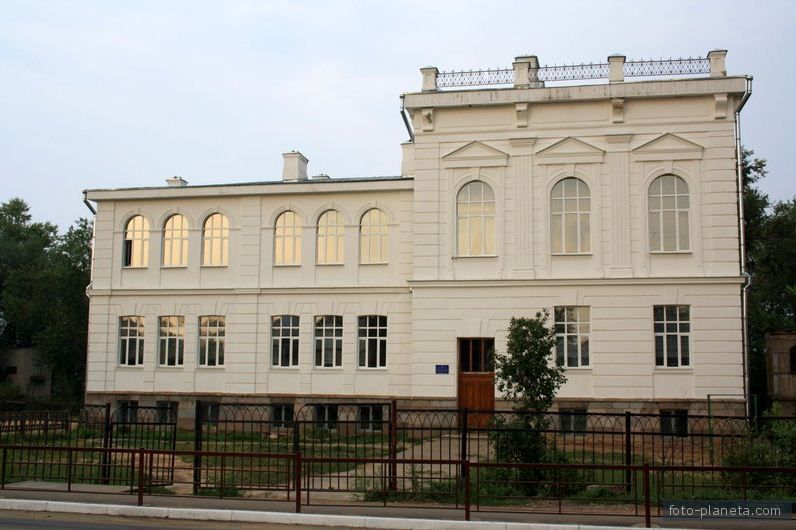 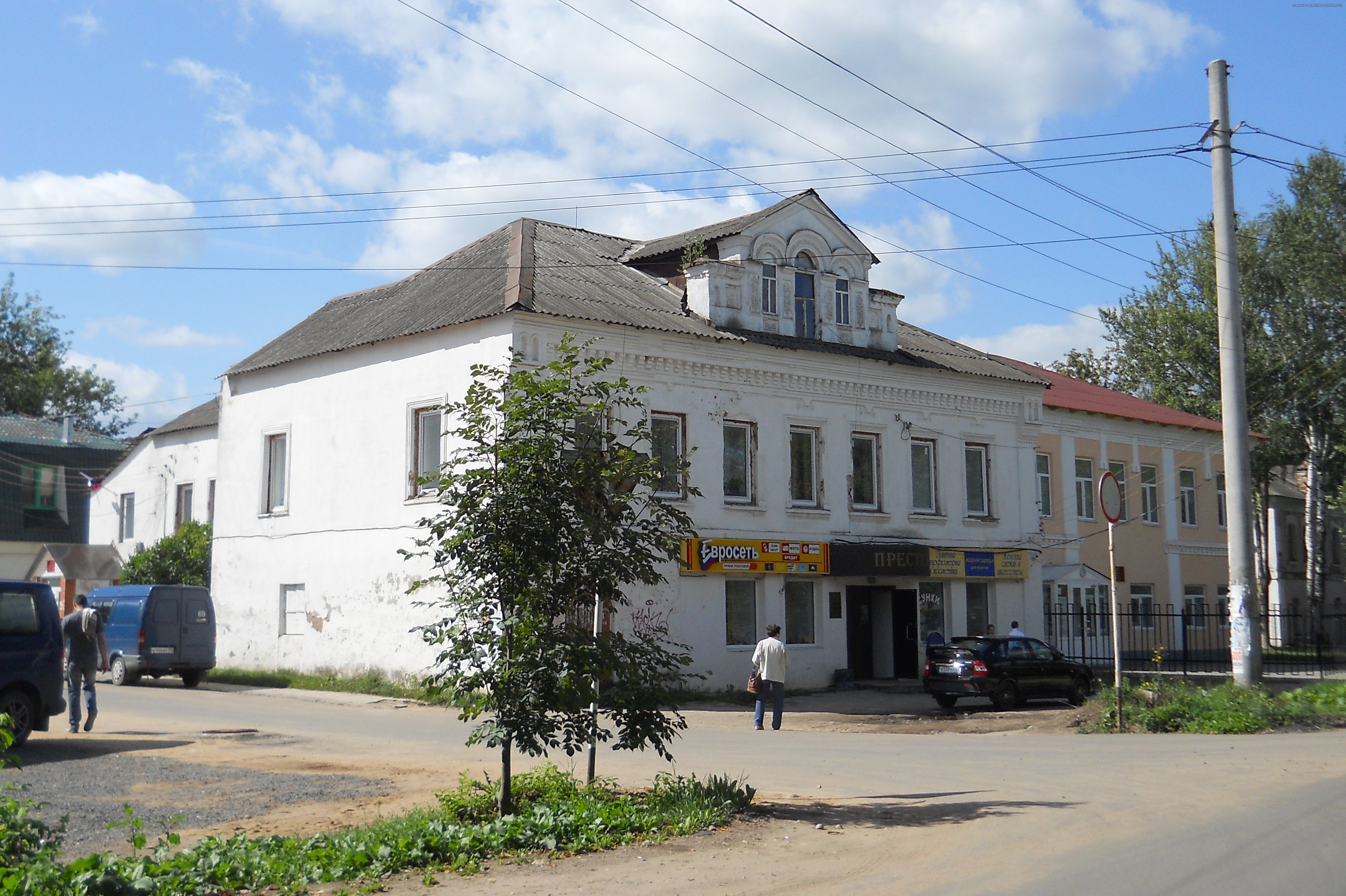 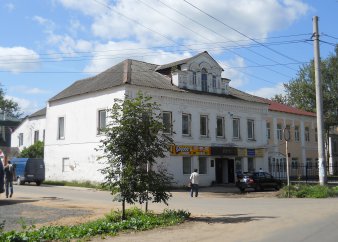 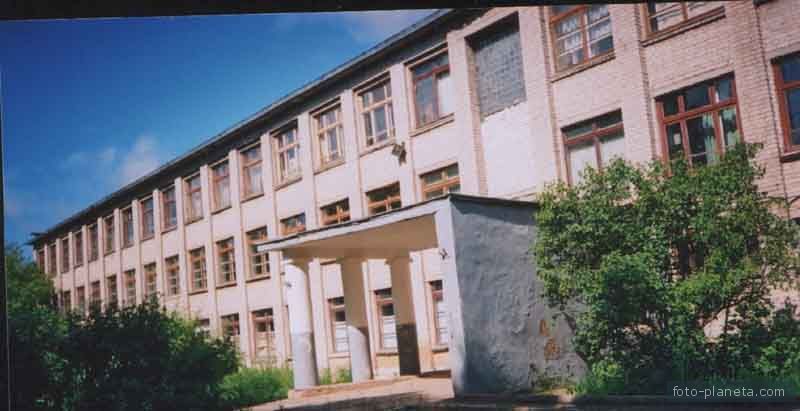 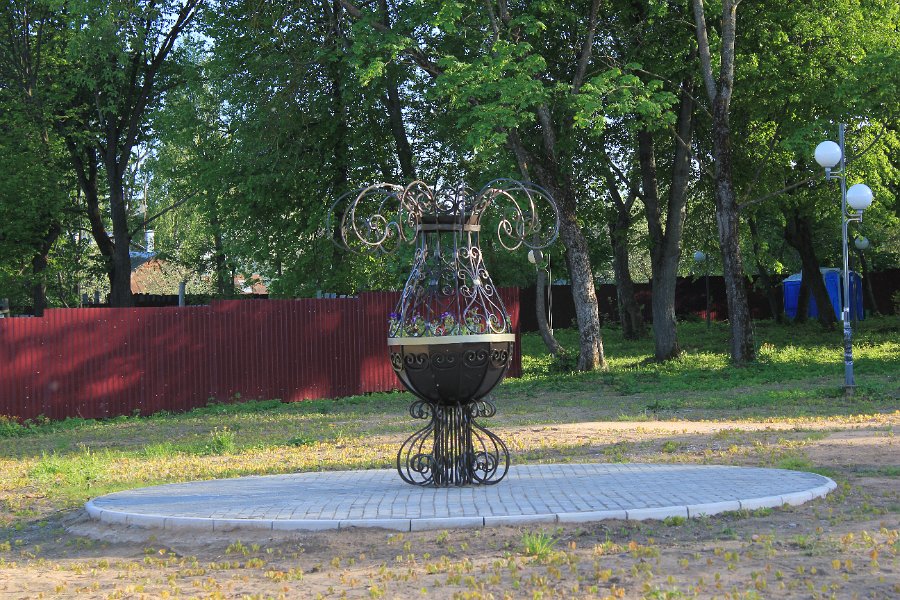 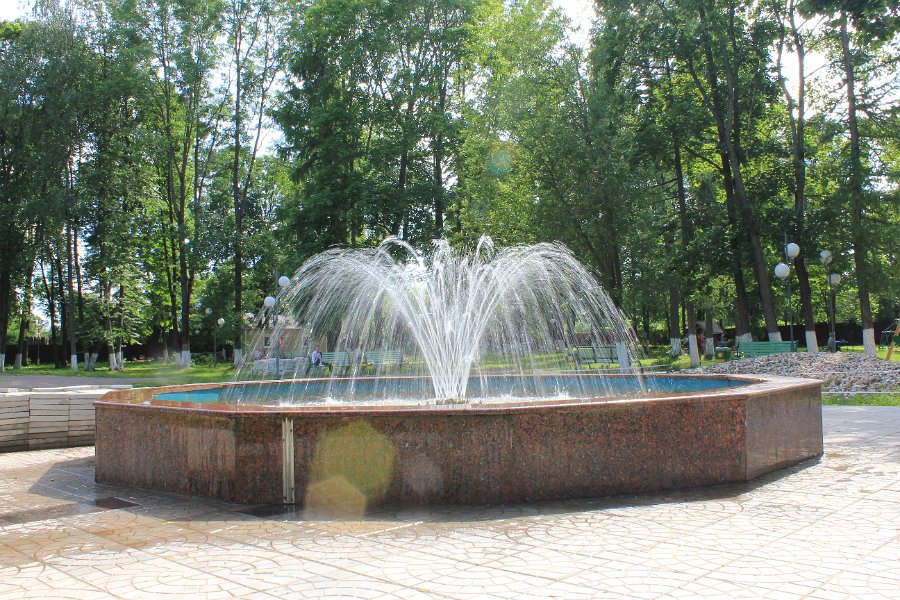 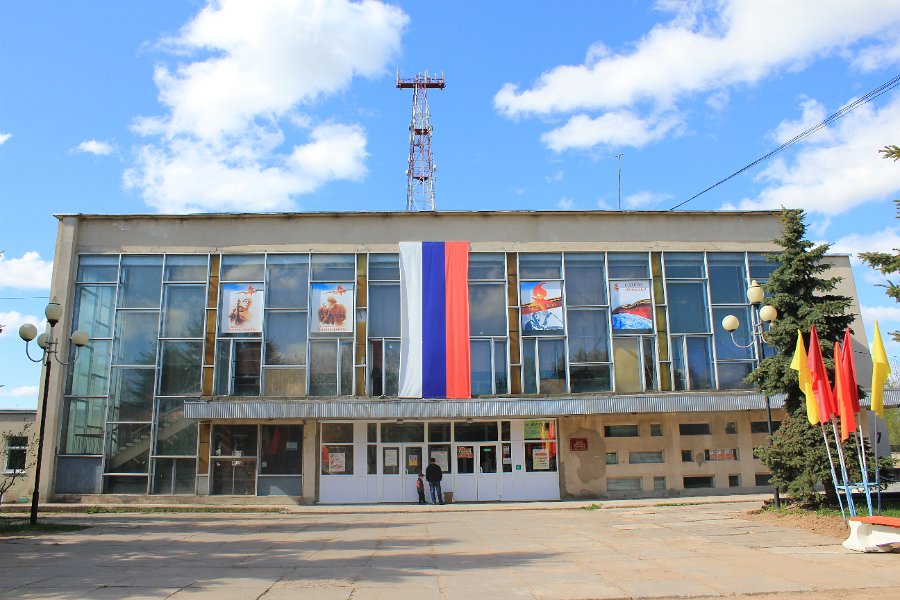 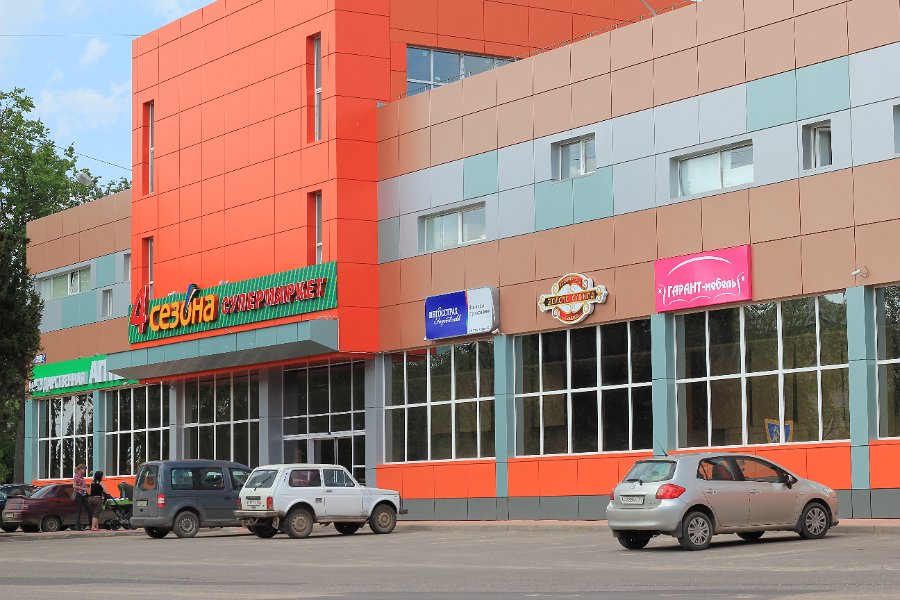 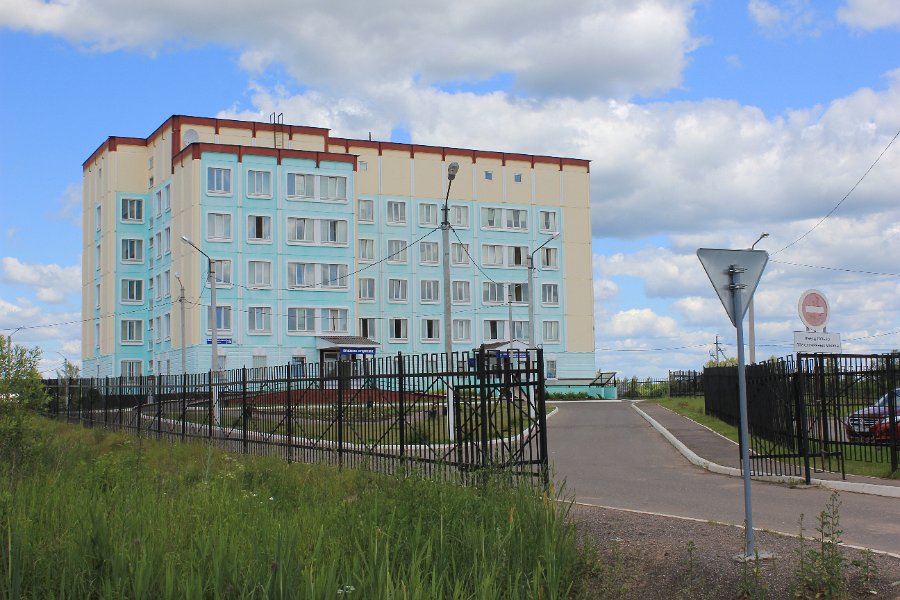 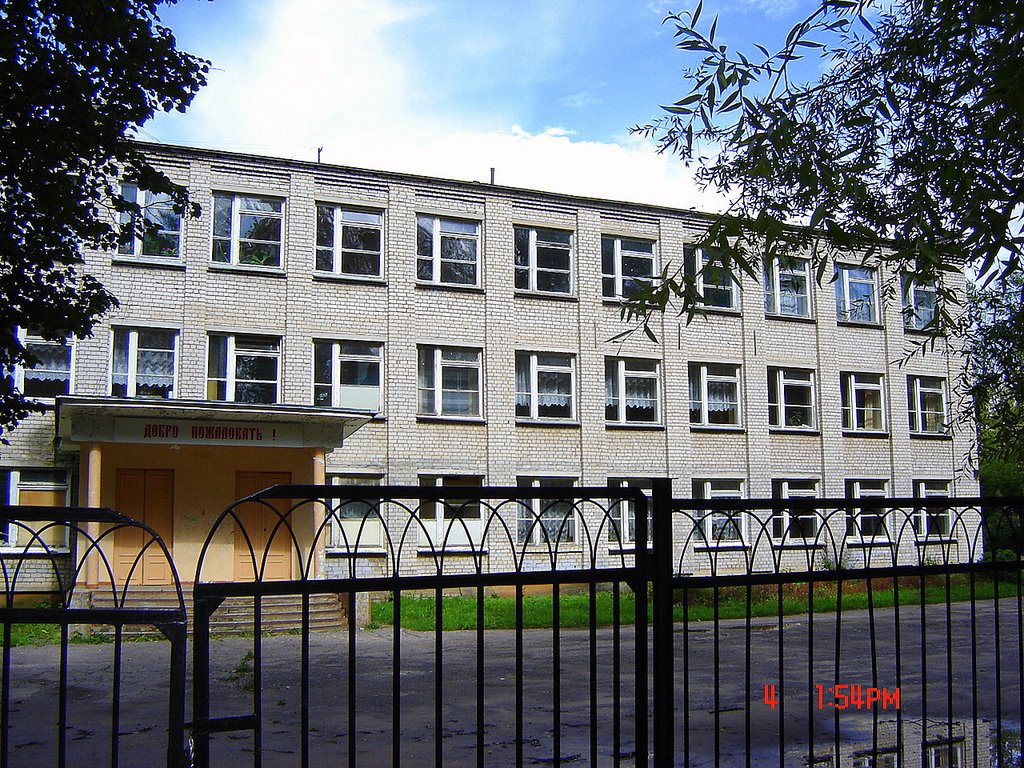 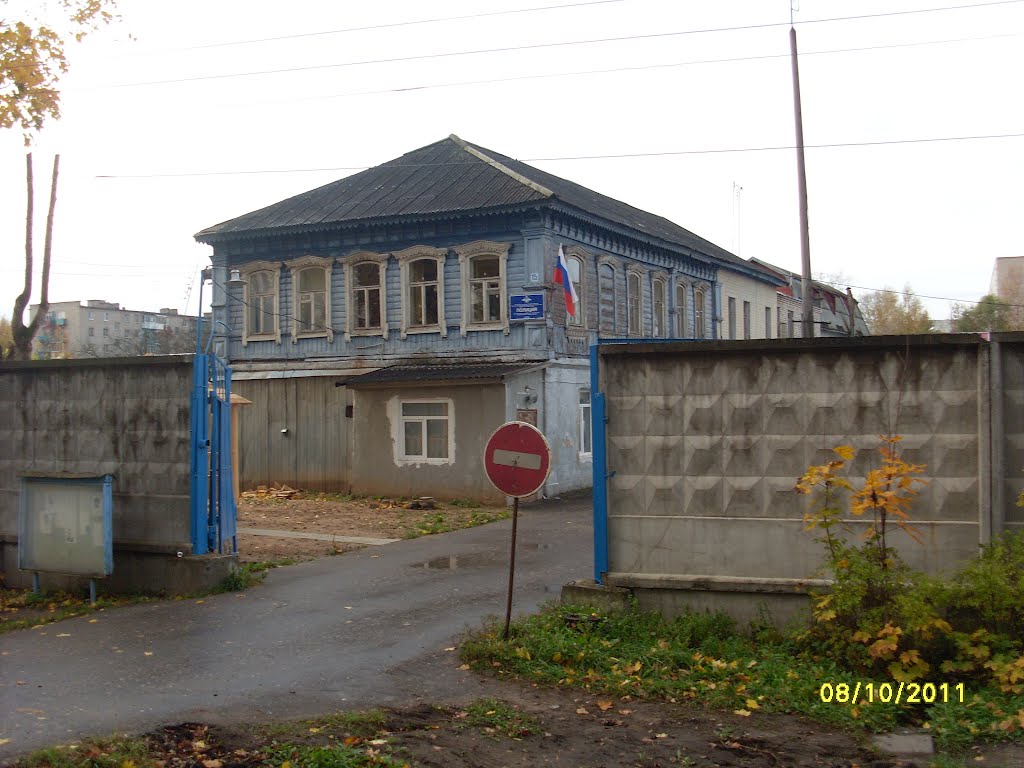 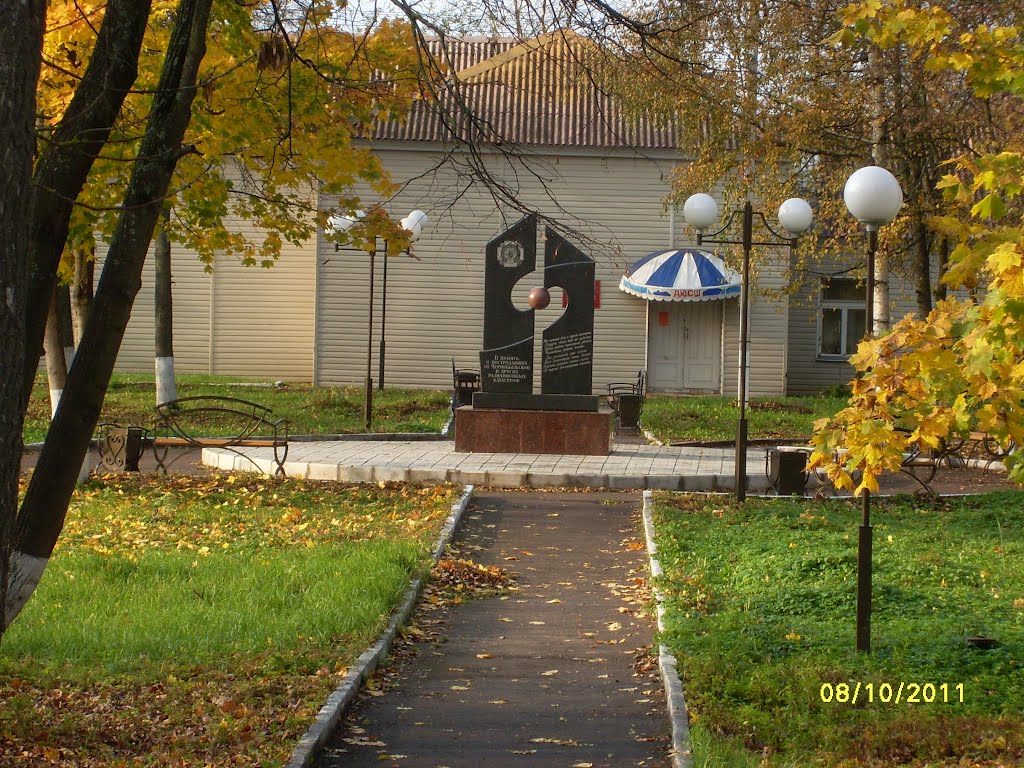 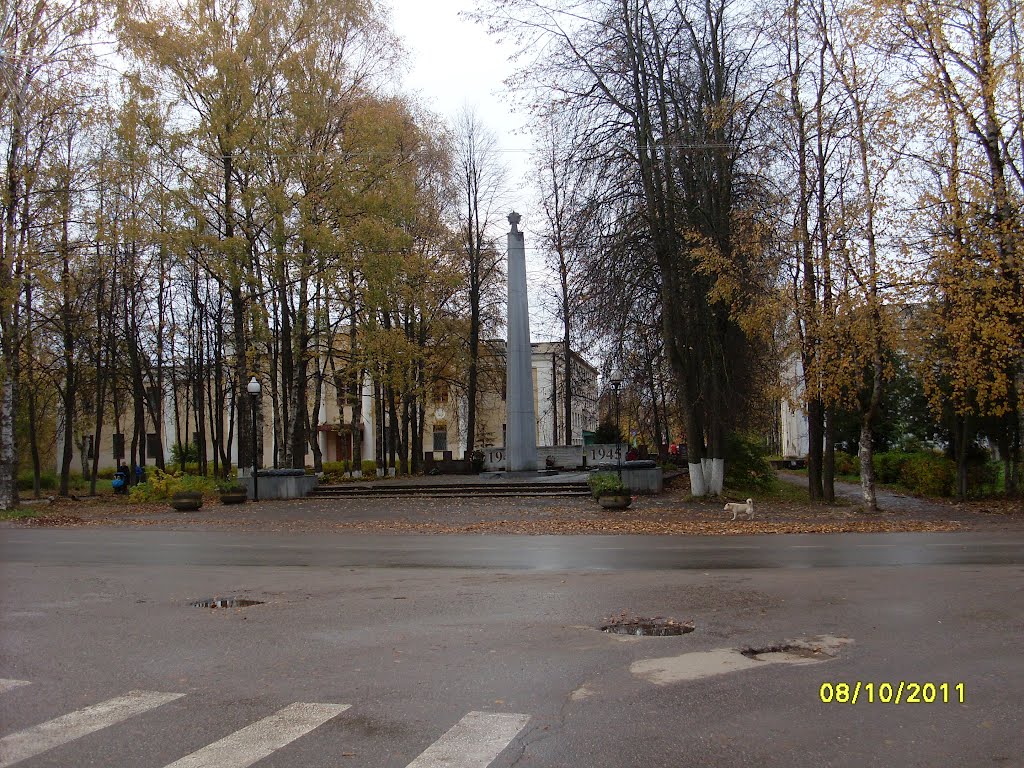